Flow batteries for energy storage
Stephen Pety
NPRE 498     11/16/11
1
Interest from the President
http://www.youtube.com/watch?v=Efk2sLLHVpc
2
Outline
How a flow battery operates
Components of a flow battery
Different kinds of flow batteries
Zinc-Bromine
All Vanadium
Polysulphide-Bromine
Modeling 
Applications
New “semi-solid flow battery” fresh out of MIT
Conclusions
3
How a standard battery operates1
Li-ion battery (charging)
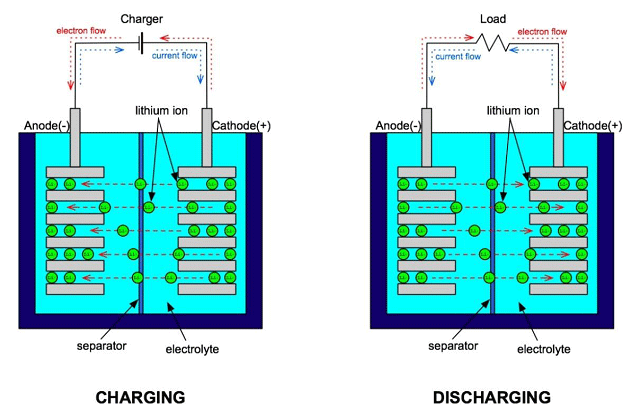 4
How a flow battery operates2
Flow battery
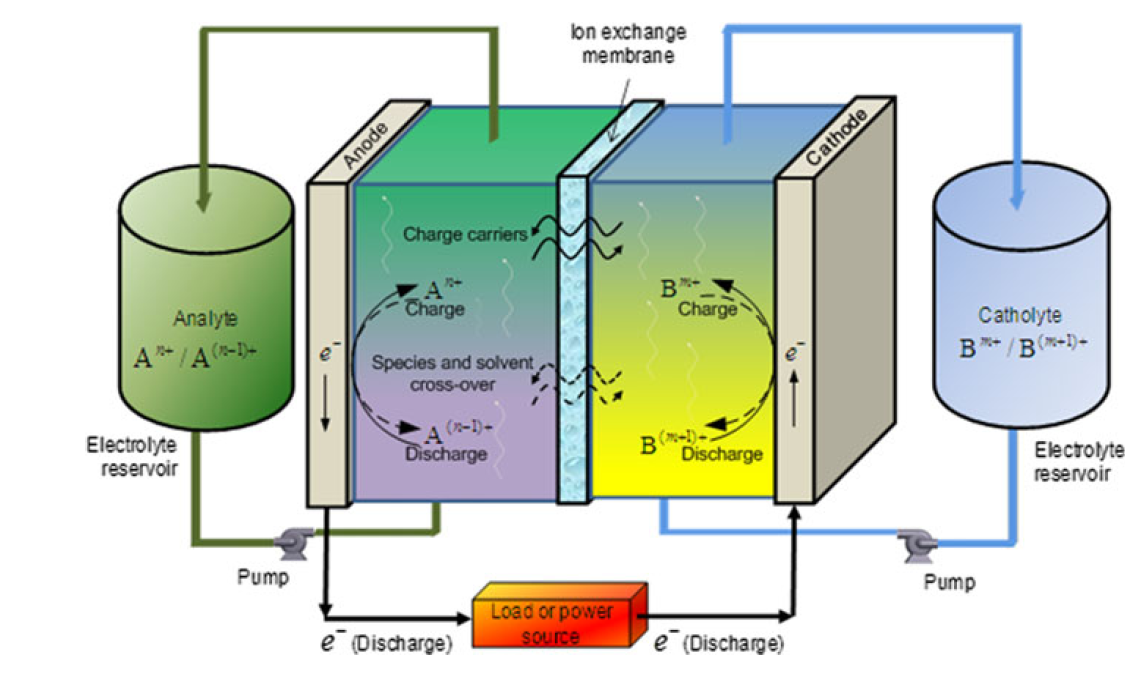 5
[Speaker Notes: Mention anode/cathode role]
Advantages of flow batteries3
Decoupling of power and storage
Energy can be stored in liquid form
Modularity allows quick upgrades
Less expensive materials: $300/kW vs $1000/kW for Li-ion
Can fully charge/discharge with little electrode damage
Can be “instantly recharged” if desired by pumping in fresh fluid
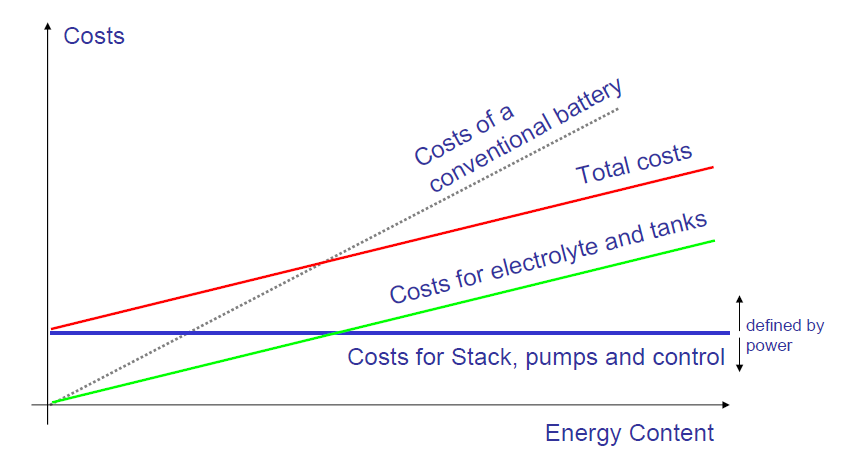 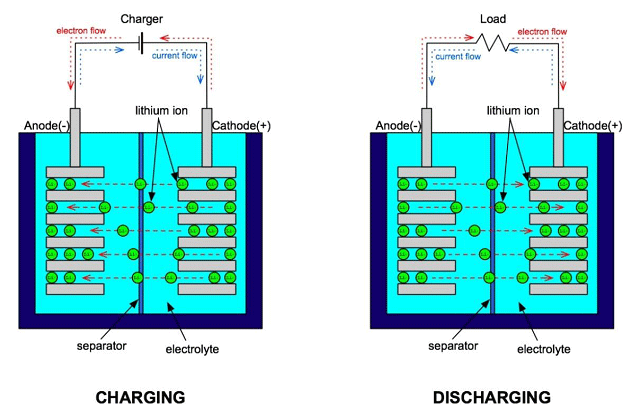 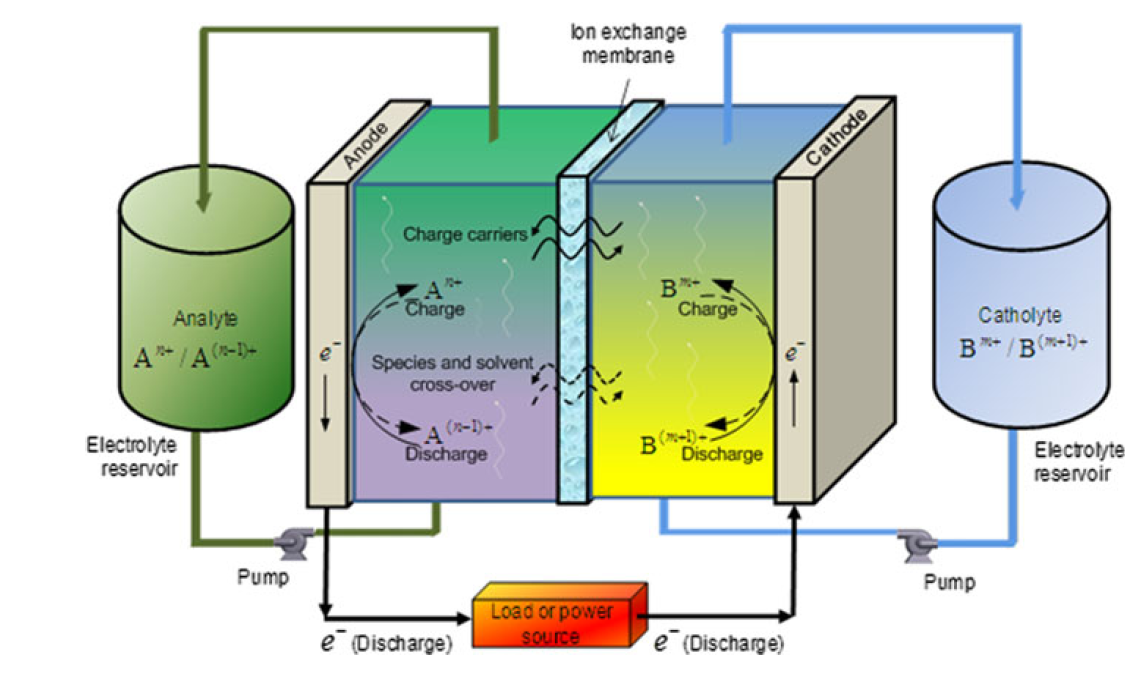 6
Disadvantages of flow batteries4
Specific capacity is ~10 x less than standard batteries due to solubility limits
Generally low voltages (<1.5 V vs. >3 V for Li-ion)
Pumps required to circulate electrolyte
Technology not as developed as standard batteries
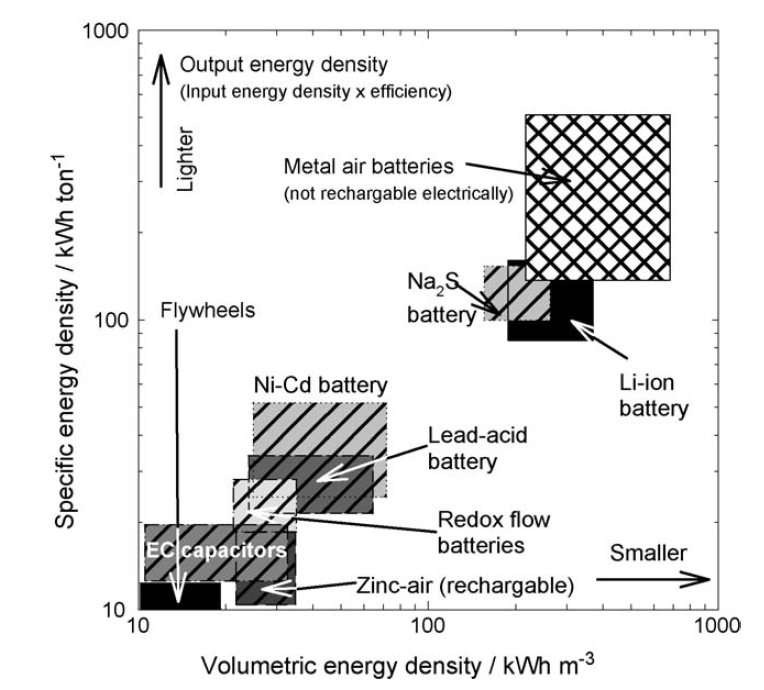 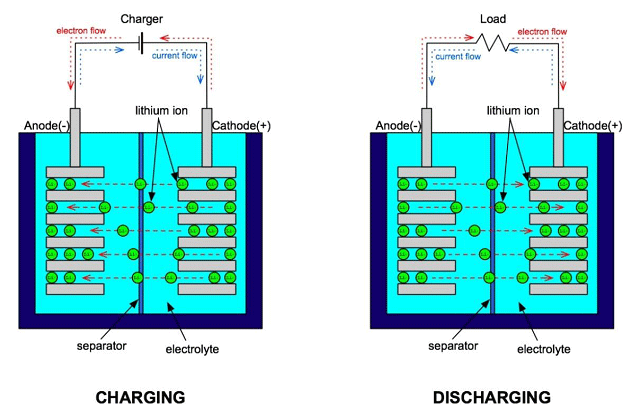 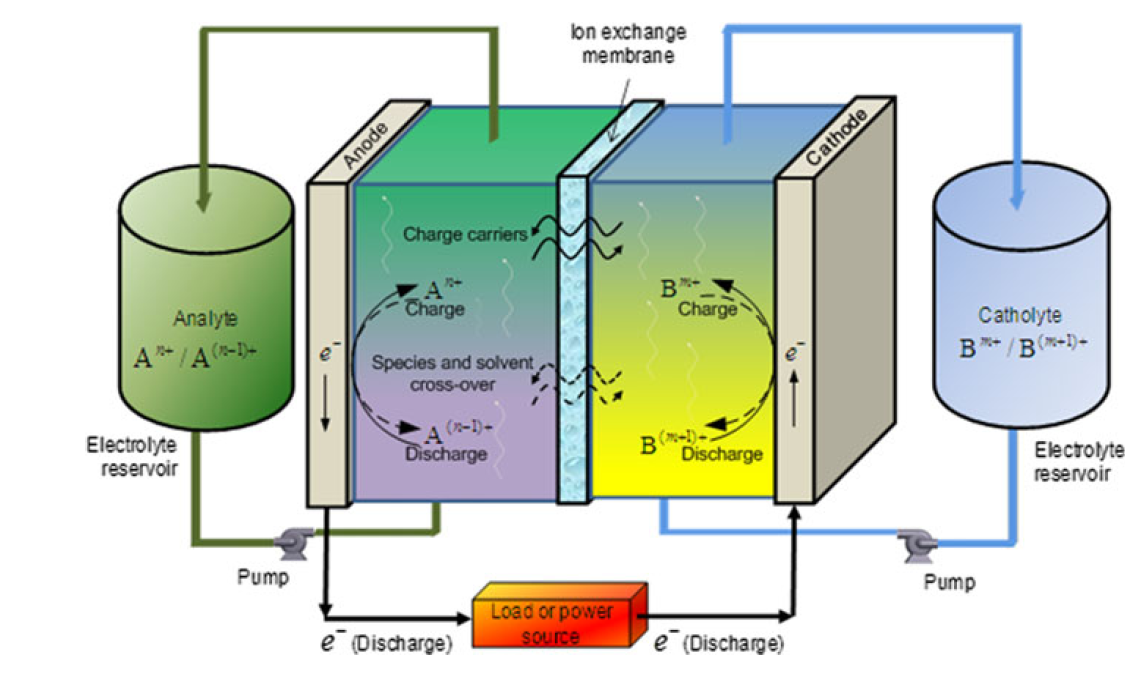 7
Components of a flow battery
8
Cell setup2,5
Channels carry solutions through porous electrodes and are separated with an ion-permeable membrane
Solutions can be pumped continuously or intermittently  
Cells can be stacked in series of parallel to increase voltage, current
Four cells in series
One flow cell
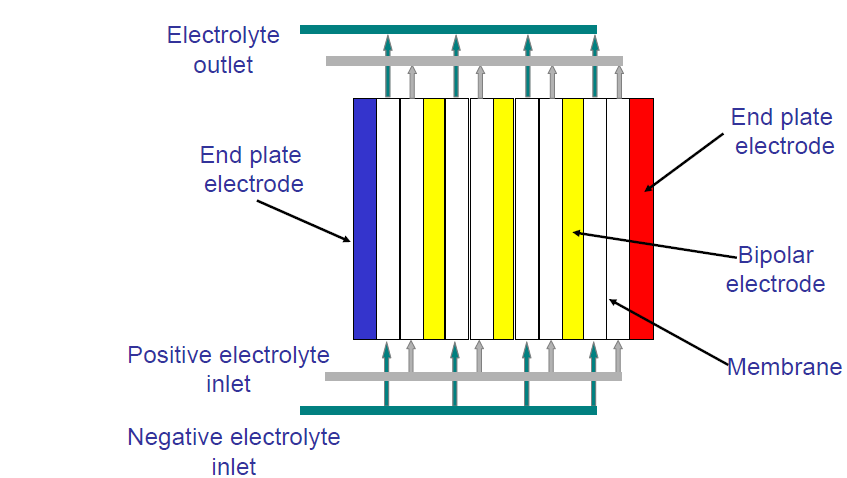 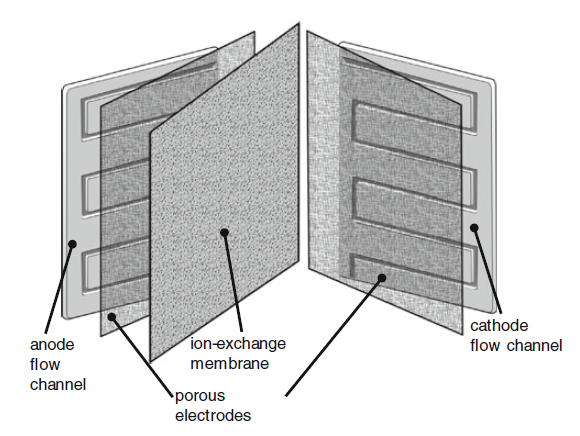 9
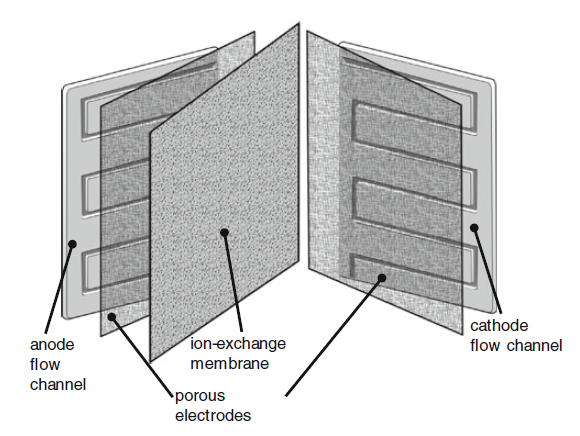 Electrode materials6
High surface area materials used such as
Graphite
Carbon fiber
Carbon-polymer composites
Carbon nanotubes
Graphene-oxide nanoplatelets
Metal foams and meshes
Carbon felt electrode
Nickel foam electrode
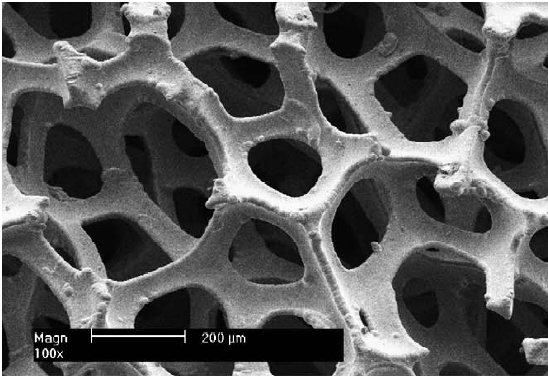 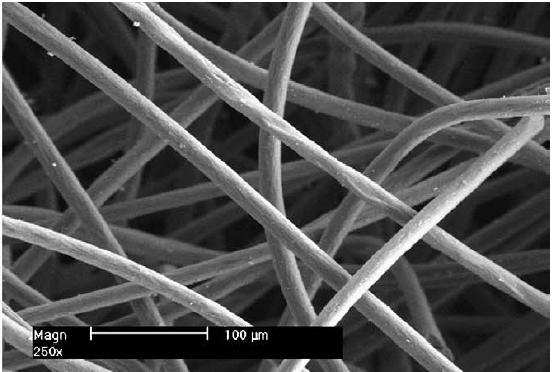 10
Electrode design considerations2
Catalytic activity: Can be raised with techniques such as
Chemical etching
Thermal treatment

Wetting: Can be improved through treatments such as 
Oxidation
Aryl sulfonation 
Constituent size: Smaller means
Higher surface area, somore power generated
Lower permeability, somore pressure needed
Addition of CNTs
Addition of metal particles
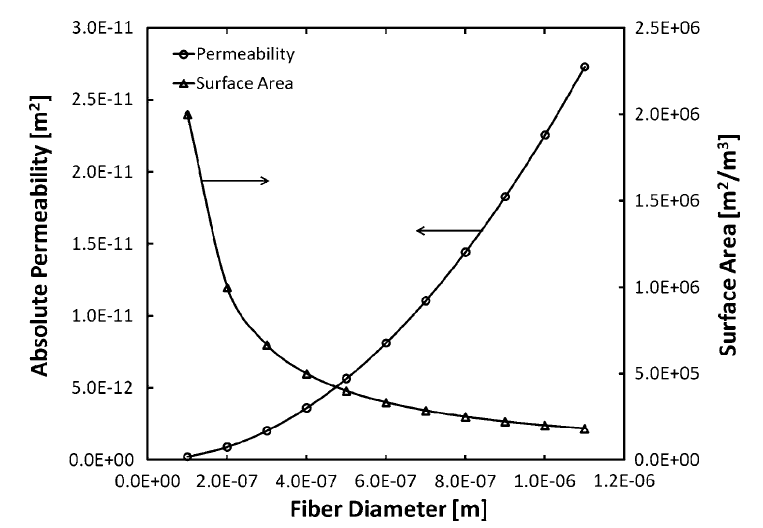 11
Separator materials7
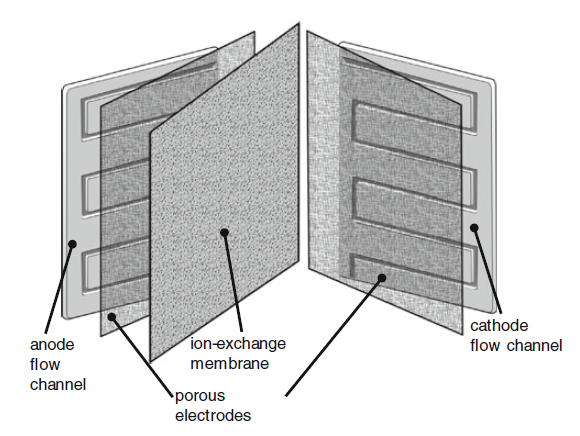 Cationic or anionic exchange membranes
Most common is Nafion (cationic exchange)
Important considerations are
Speed of ion diffusion
Mechanical properties
Ion selectivity
Can improve ion selectivity with inorganic materials such as SiO2
Nafion
Nafion structure
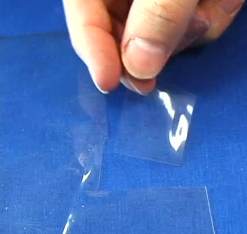 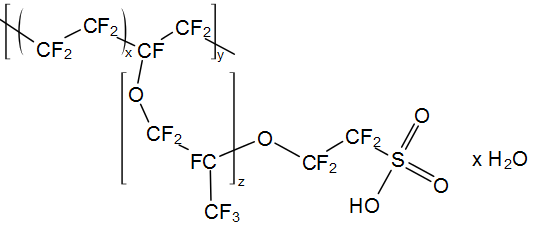 12
Different kinds of flow batteries
13
Flow battery history8,9
1884: French engineer Charles Renard pioneered “La France” 
“La France” ran on a Zn-Cl flow battery system where Cl was generated onboard with CrO3 and HCl
1970s: Modern flow battery research starts at NASA with Fe-Cr system
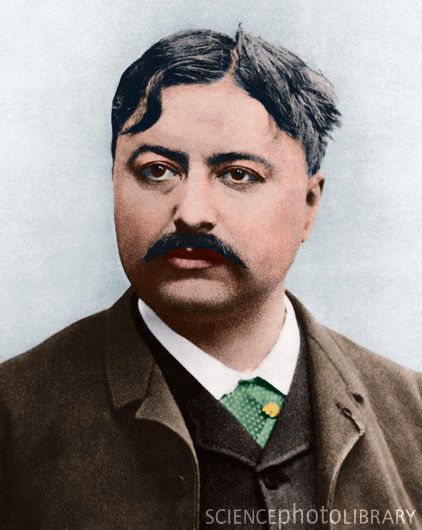 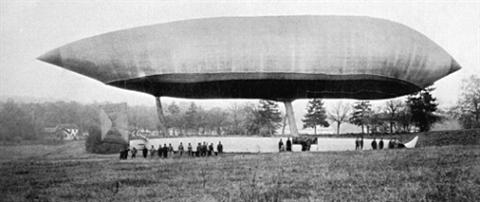 14
Zn-Br flow batteries10
Developed by Exxon in early 1970s
Charging involves Br ions and electroplating of Zn:
3Br −  −  2e  ̶  →  Br3  ̶ Br3  ̶ → Br2 + Br −
    E0 = +1.09 V vs SHE
Zn and Br ions move across separator
Zn2+ + 2e− → Zn E0 = − 0.76 V vs SHE
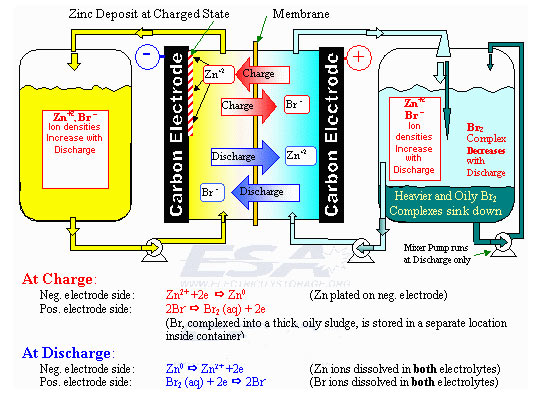 15
Zn-Br batteries in the market11-13
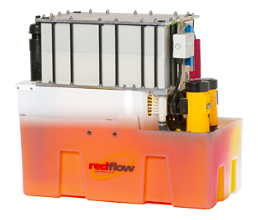 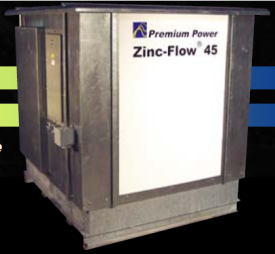 RedFlow makes 10 kWh cells for light use
Premium Powers makes
Zincflow       –  45 kWh,  15 kW
Powerblock  – 150 kWh, 100 kW, 415 V
Transflow     – 2.8 MWh, 500 kW, 480 V
ZBB has entered Chinese energy storage market
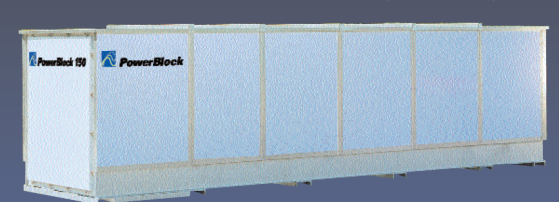 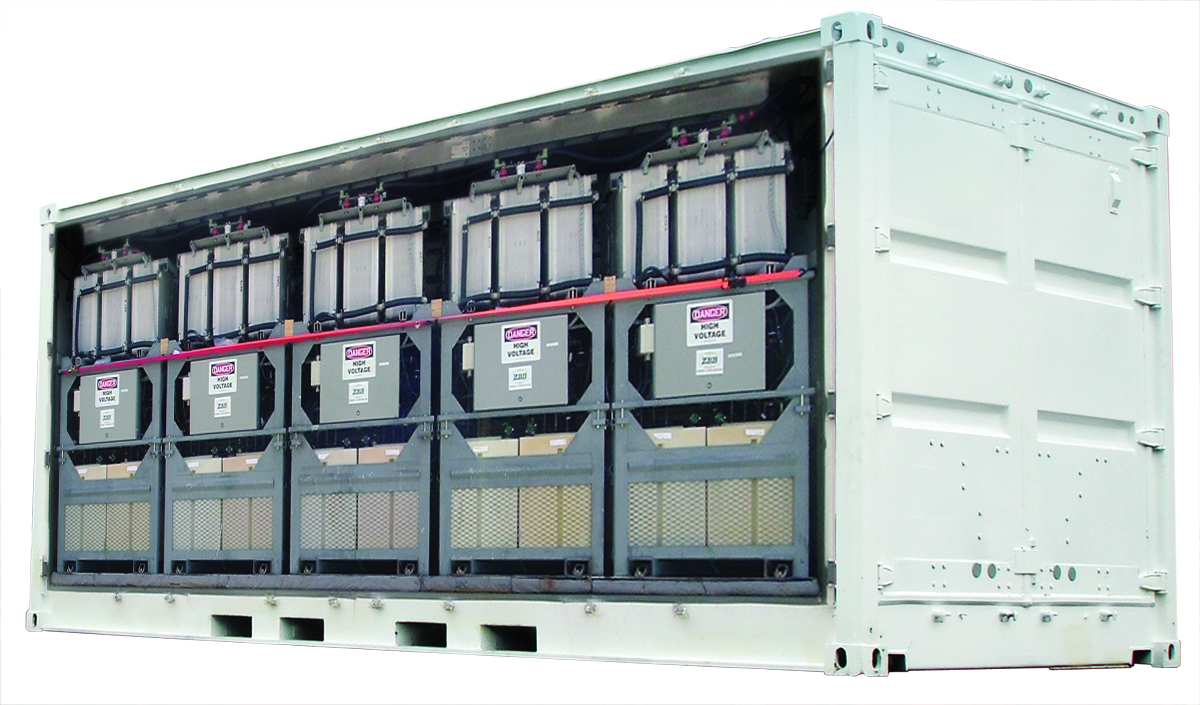 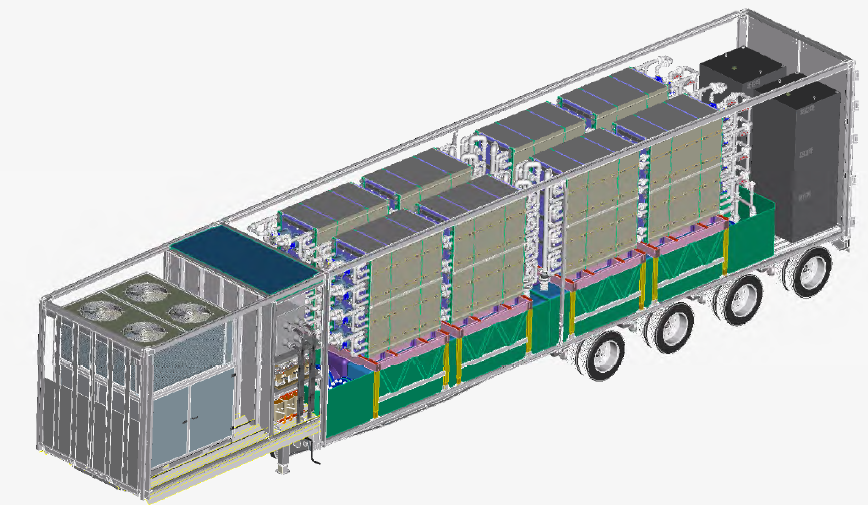 Transflow
ZBB cells
16
75 MWh Zn-Br plant14
Primus Power recently started a 75 MWh plant in Modesto, CA
“EnergyFarm” is set to be completed in 2013
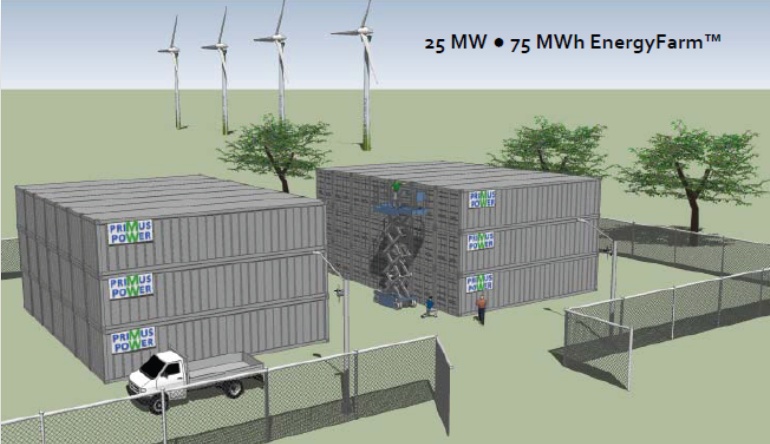 17
All Vanadium battery15
V3+ + e− → V2+ 
    E0 = − 0.26 V versus SHE
Developed in 1985 by Professor Maria Skylla-Kazacos at the University of New South Wales
All Vanadium ions reduces troublesome ion crossover:
VO2+ + H2O − e−→ VO2+ + 2H+ 
    E0= +1.00 V versus SHE
H+ ions move across separator
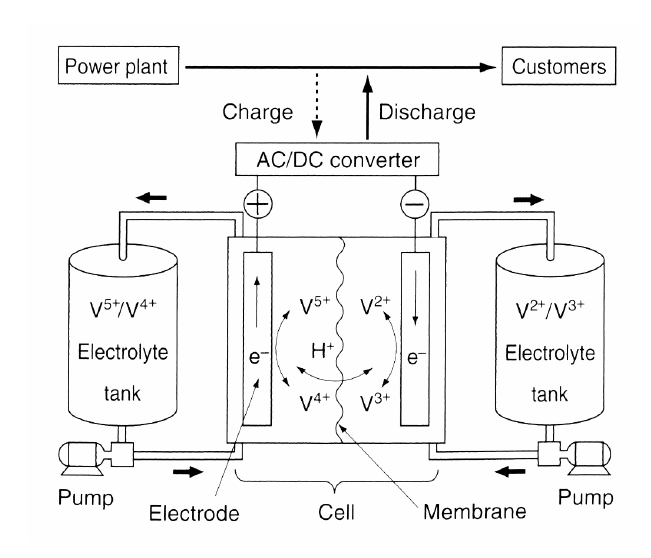 18
Commercial Vanadium batteries16
Prudent Energy (China) is main supplier
Acquired VRB Power Systems in 2009 
Line ranges from 5 kW packs to 2MWh systems
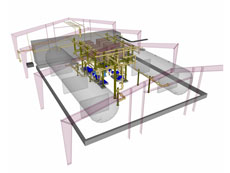 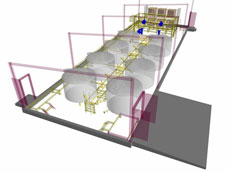 1 MWh unit in King Island, Australia
2 MWh unit in Moab, Utah
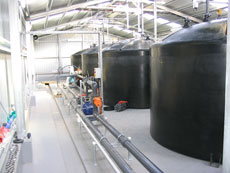 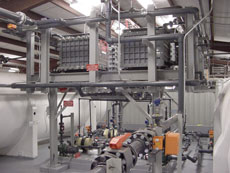 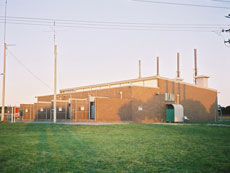 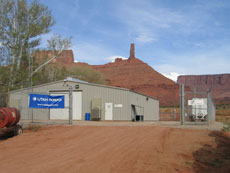 19
Polysulfide/Bromine battery17,18
Patented in 1987, studied by Regenesys then VRB
High-solubility, low-cost reactants
3Br  ̶   −  2e  ̶  →  Br3  ̶ E0 = +1.09 V vs SHE
Na+ ions cross separator
120 MW unit started in England but not completed
S42- +   2e  ̶  →  2S22  ̶
    E0 = -0.265 V vs SHE
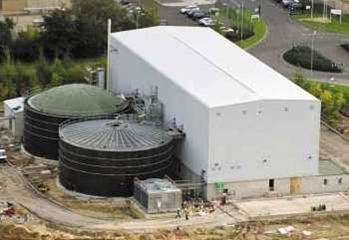 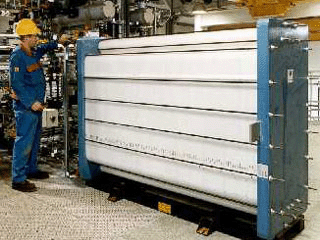 20
Other flow battery systems
Soluble lead-acid
Same chemistry as standard lead-acid battery
No separator needed
V-Br
Higher solubility than all-vanadium
Zn-Ce
High voltage of 2 – 2.5 V through use of sulfonic acid solvent
21
[Speaker Notes: Soluble lead acid same chemistry
Fe-Cr like Fe-Br
V-Br has more solubility
Zn-Ce like Zn-Br but higher V because sulfonic acid solvent]
Modeling of flow batteries
22
Kinetics2
Kinetics of redox chemistry described with k0
 i0 – exchange current/area         F – Faraday’s constant            k0 – rate constant
 c0 – concentration of oxidizing species       cr – concentration of reducing species
 α – transfer coefficient 
i0 is important to verify experimentally
k0 should be ~10-5 cm/s or more for an efficient cell
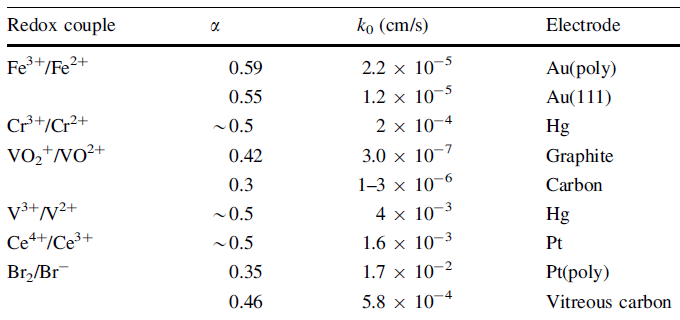 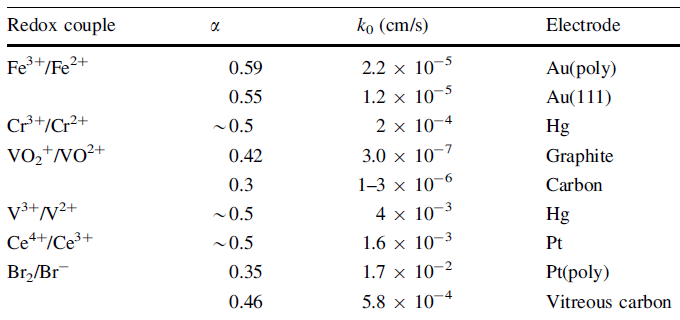 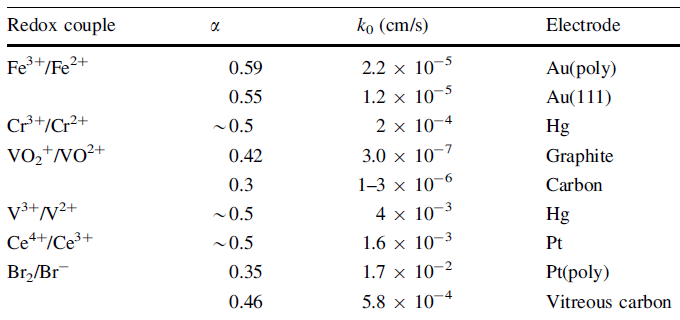 23
Transport2
Flux of ion species governed byNi – flux of ion species     zi – charge number         ui – mobility  ci – ion concentration       ϕ2 – Voltage        Di – Diffusivity      v - velocity
Velocity through porous electrode can be modeled with Darcy’s Law                                                                                             k – permeability    µ - viscosity   p - pressure
Voltage-driven
Diffusion
Bulk flow
24
VRB modeling example19
Model developed to study effect of variables such as
Ion concentration
Flow rate
Electrode porosity
Good agreement between experiment and modeling
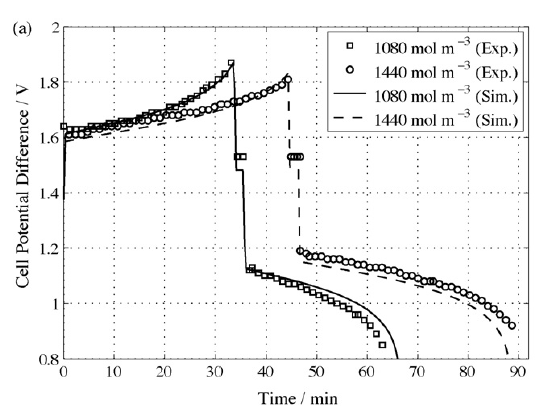 25
Applications of flow batteries
26
Applications: Grid storage25
Grid storage is major current application and target market
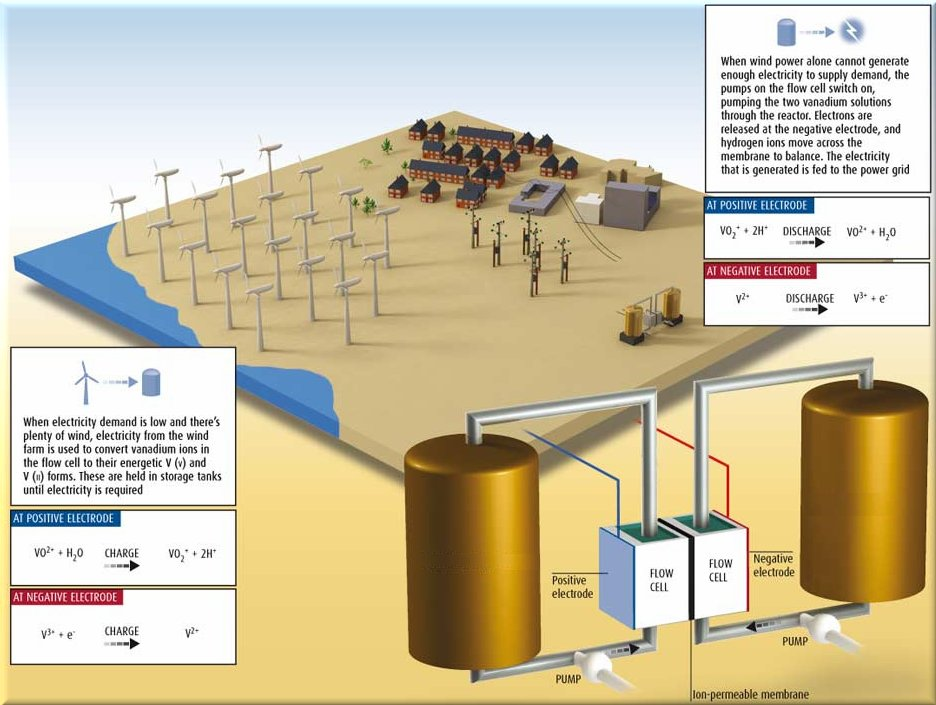 27
Applications: Vehicles21,22
Vehicles would be interesting application since batteries could be instantly “refueled”
Research at Fraunhofer has looked at improving flow batteries for this purpose
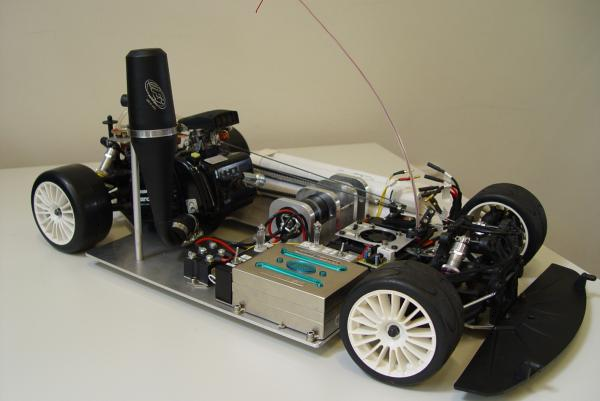 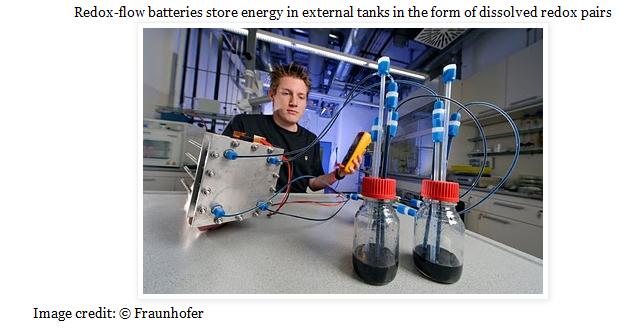 28
New “semi-solid flow battery”
29
Semi-solid electrode suspensions23
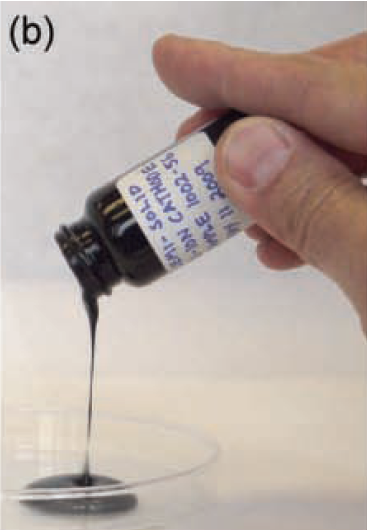 Yet-Ming Chiang’s group at MIT made semi-solid anode and cathode suspensions based on Li-ion chemistry
Standard Li-ion electrolyte as base material (alkyl carbonates + LiPF6 salt)
Micron-scale anode/cathode particles, e.g. LiCoO2 and Li4Ti5O12 (LCO and LTO)
Nano-scale carbon black to stabilize suspension and provide conductivity
Anode/cathode loadings up to 40% obtained, ~10 x greater than a standard flow battery
Semi-solid cathode
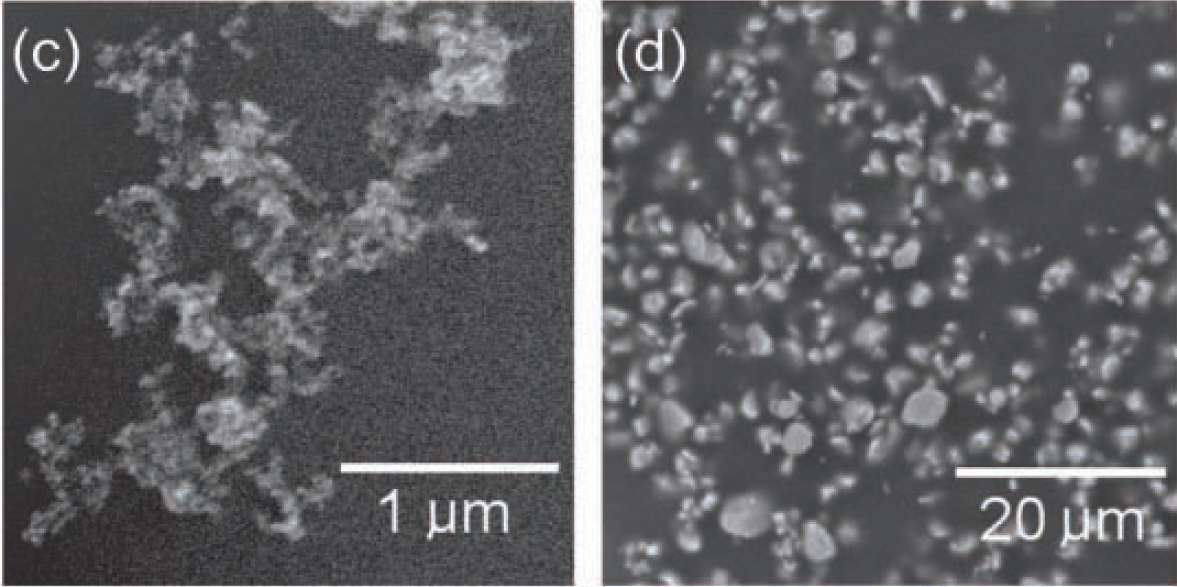 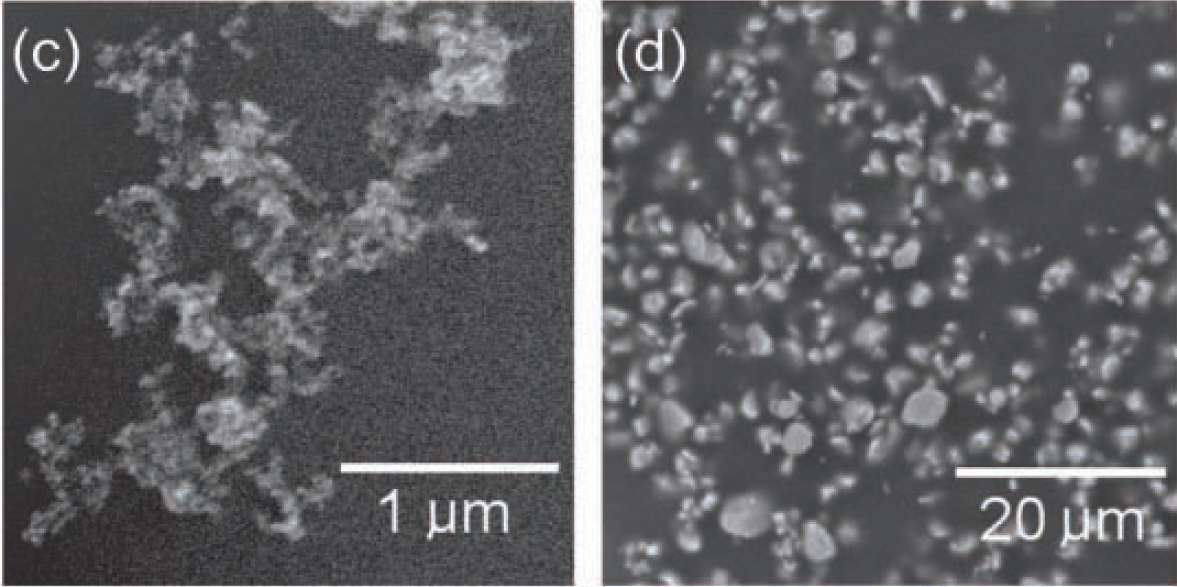 Micron-scale LCO
Ketjen black nanoparticles
30
Semi-solid battery operation
Standard Li-ion battery (charging)
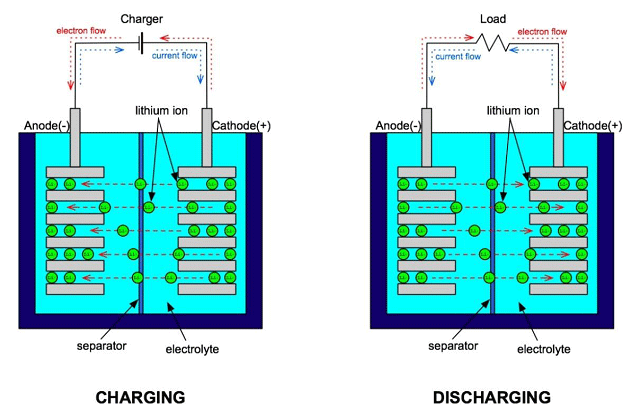 31
Semi-solid flow battery operation
e-
e-
Load
Separator
Li+ ions
Anode suspension tank
Cathode
suspension tank
Current Collector
Current Collector
Cathodeparticles
Anode particles
32
Semi-solid flow cell results
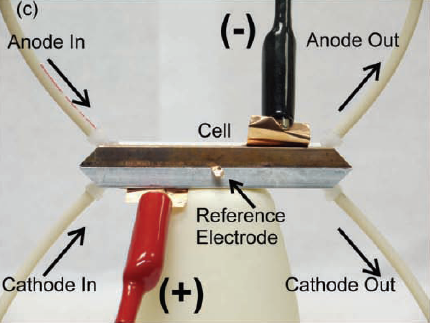 Full flow cell made with LCO cathode and LTO anode
Charging approached LTO theoretical capacity, 170 mAh/g
Discharging was ~75% efficient, could be improved with better anode/cathode matching
Scaling suggests energy densities of 300 – 500 kWh/m3 should be possible
High enough for EVs!
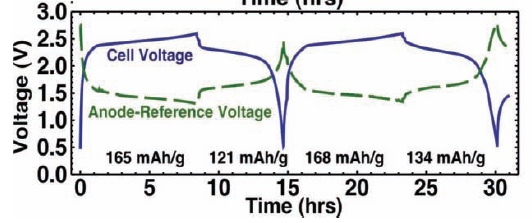 33
Conclusions
Flow batteries are an up-and-coming mode of energy storage that offer several benefits over traditional battery systems
A variety of options exist for electrodes, separators, and active materials in flow batteries and there is much research on this topic
Flow batteries are currently mainly used in grid-storage applications due to their low cost and modularity
Recent “semi-solid” flow battery may be set to revolutionize field
34
References
www.greenmanufacturer.net 
Weber, A.; Mench, M.; Meyers, J.; Ross, P.; Gostick, J.; Liu, Q., Redox flow batteries: a review. Journal of Applied Electrochemistry 2011, 41 (10), 1137-1164.
http://www.eurosolar.org/new/pdfs_neu/electric/IRES2006_Jossen.pdf 
Ponce de León, C.; Frías-Ferrer, A.; González-García, J.; Szánto, D. A.; Walsh, F. C., Redox flow cells for energy conversion. Journal of Power Sources 2006, 160 (1), 716-732. 
http://www.eurosolar.org/new/pdfs_neu/electric/IRES2006_Jossen.pdf 
Zhao, P.; Zhang, H.; Zhou, H.; Yi, B., Nickel foam and carbon felt applications for sodium polysulfide/bromine redox flow battery electrodes. Electrochimica Acta 2005, 51 (6), 1091-1098.
http://mrsec.wisc.edu/Edetc/nanolab/fuelcell/
http://www.sciencephoto.com/media/228193/enlarge 
http://hist.olieu.net/meauXfiles/Charles-Renard.html
http://www.electricitystorage.org/technology/storage_technologies/technology_comparison 
http://www.redflow.com/
http://www.premiumpower.com/
http://gigaom.com/cleantech/china-the-next-big-grid-storage-market/ 
http://www.smartgrid.gov/sites/default/files/primus-power-oe0000228-final.pdf 
Steeley, W. VRB Energy Storage for Voltage Stabilization; Electric Power Research Institute: Palo Alto, CA, 2005.
http://www.vrbeasteurope.hu/?level=fotogaleria&lang=en\ 
http://www.bubbleautomation.com/siemens-s7400-plc-programmers-n1.htm 
http://homework.uoregon.edu/pub/class/hc441/bstorage.html 
Shah, A. A.; Al-Fetlawi, H.; Walsh, F. C., Dynamic modelling of hydrogen evolution effects in the all-vanadium redox flow battery. Electrochimica Acta 2010, 55 (3), 1125-1139.
http://homework.uoregon.edu/pub/class/hc441/bstorage.html 
http://nanopatentsandinnovations.blogspot.com/2010/04/fraunhofer-to-showcase-redox-flow.html 
http://www.sciencedaily.com/releases/2009/10/091012135506.htm 
Duduta, M.; Ho, B.; Wood, V. C.; Limthongkul, P.; Brunini, V. E.; Carter, W. C.; Chiang, Y.-M., Flow Batteries: Semi-Solid Lithium Rechargeable Flow Battery. Advanced Energy Materials 2011, 1 (4), 458-458.
35
Questions?
36